WELCOME ON OUR TODAY’S CLASS
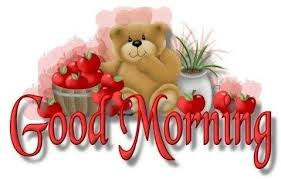 PRESENTED BY
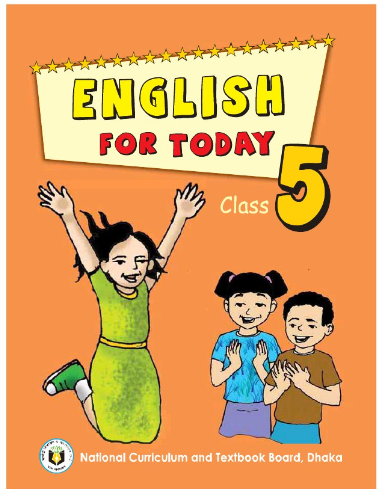 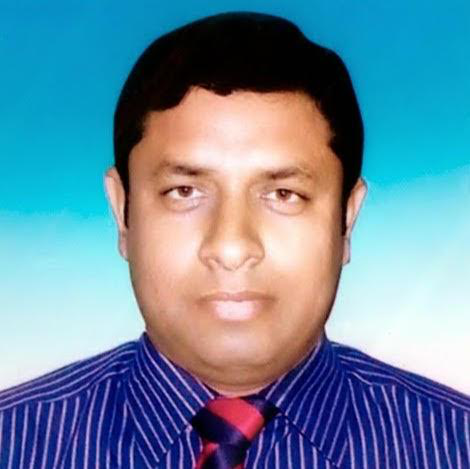 Class Intrduction:
Subject: English
Class: Five
Lesson Title: Eat Healthy Live Healthy
Lesson Unit: 7
Page No : 26
Teacher Intrduction:

Md. Faizul Alam Biswas
Head Teacher
Nobinagar Government Primary School
Godagari, Rajshahi.
LEARNING OUTCOMES
Students will be able to-

1.To Listen attentively.
2. To read the text with correct pronunciation.
3.To ask short questions answer.
4. To write some short questions answer.
LET’S SEE A VIDEO:
LET’S WE CLICK THE LINK BELOW
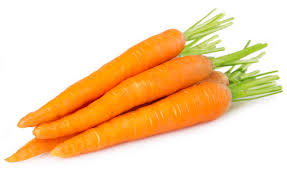 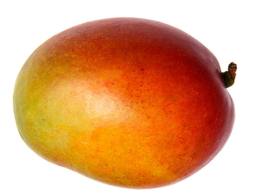 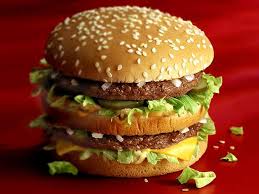 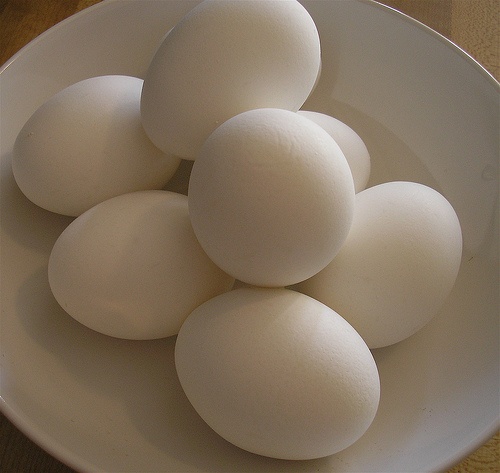 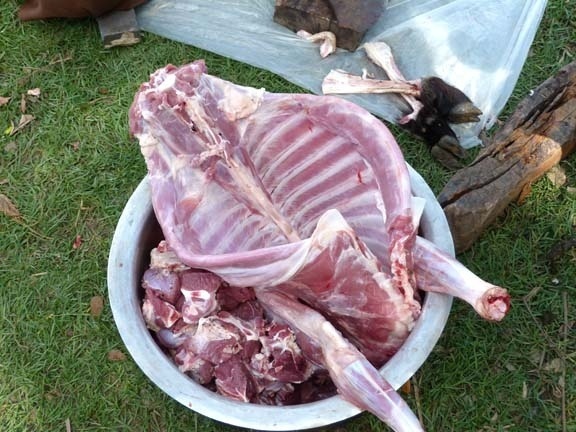 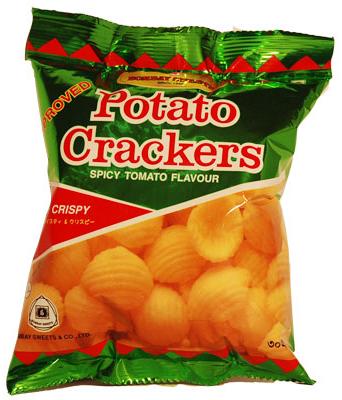 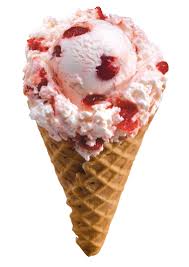 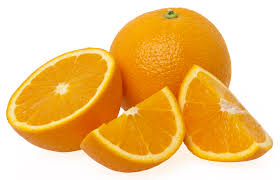 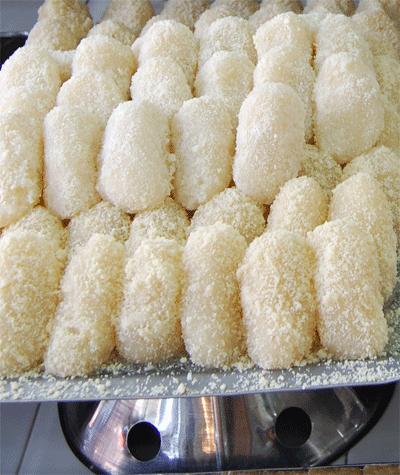 DECLARATION THE LESSON
Eat  Healthy  Live  Healthy
The pyramid of Egypt
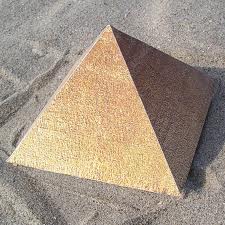 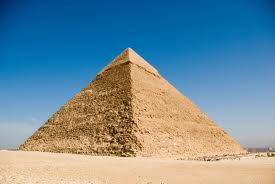 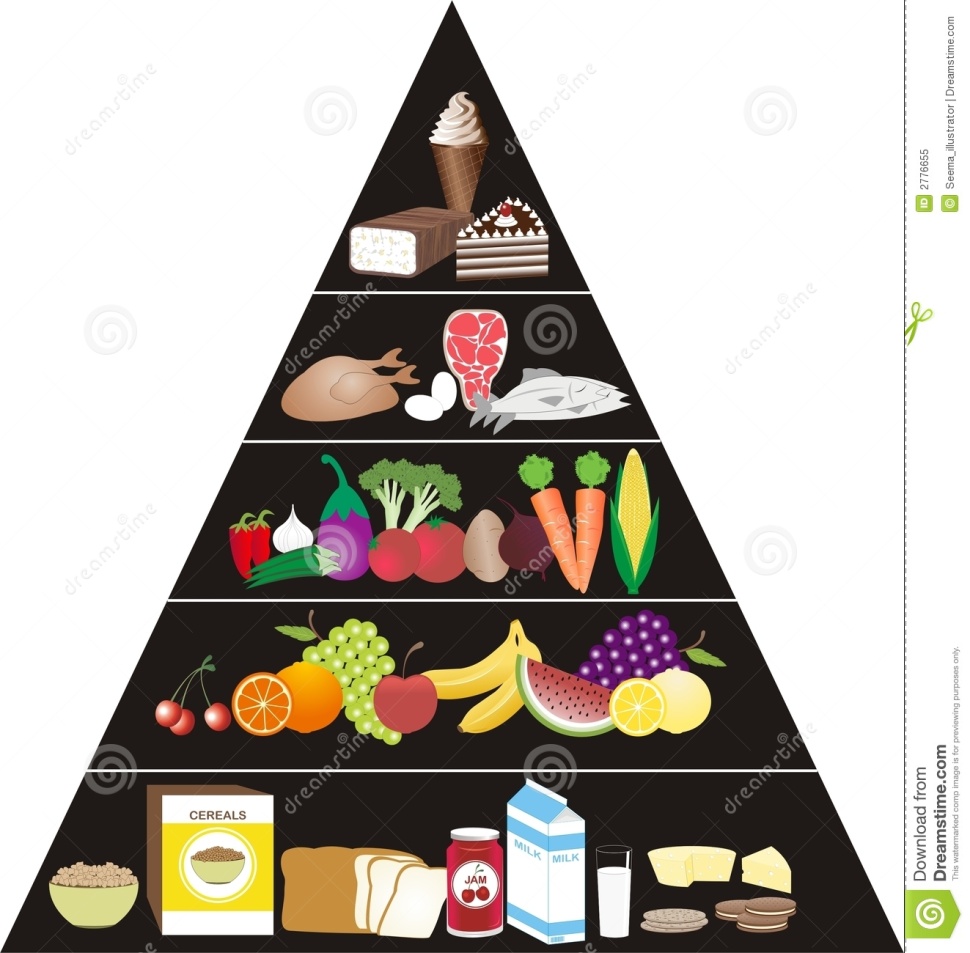 TOP LAYER
THIRD LAYER
SECOND LAYER
BOTTOM LAYER
FOOD PYRAMID
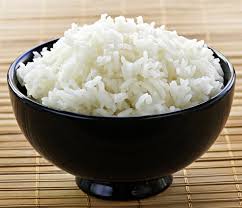 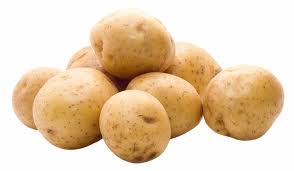 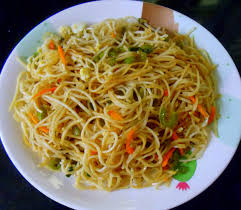 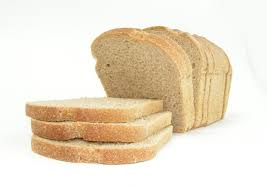 We should eat plenty of these foods
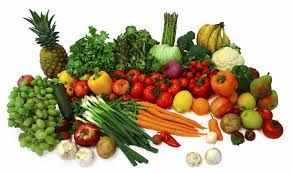 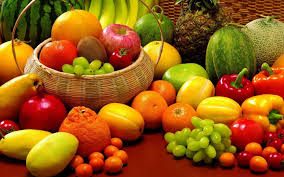 We must eat them regularly
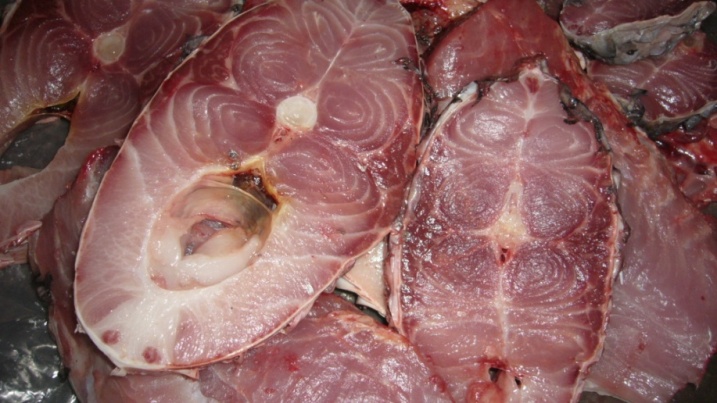 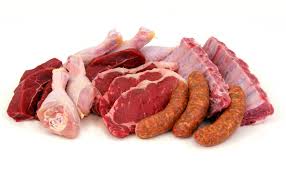 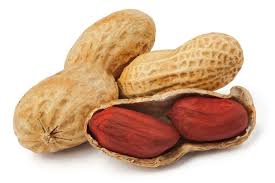 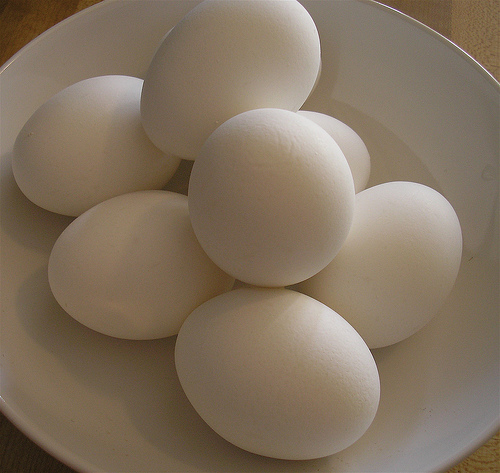 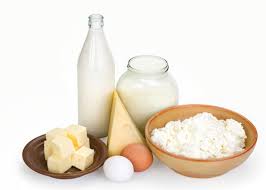 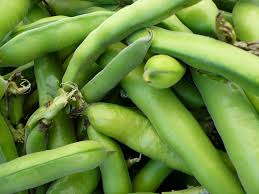 we should eat these foods moderately (not too much)
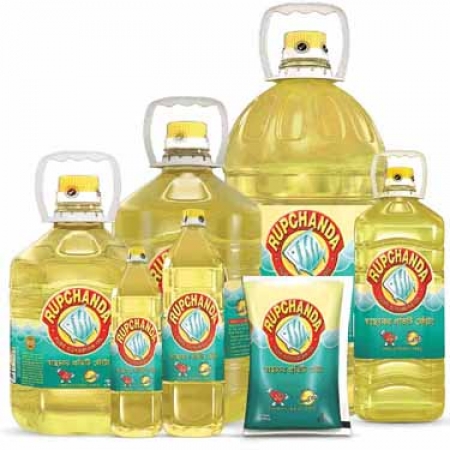 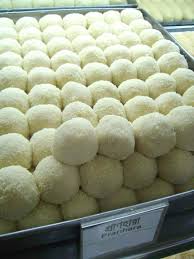 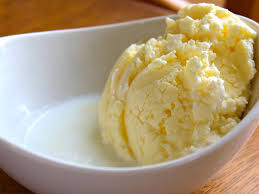 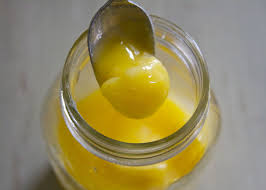 We should eat very little of these foods
OPEN  YOUR  BOOK  AT  PAGE - 28
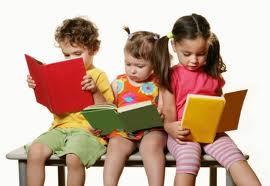 NEW WORDS
PYRAMID
HEALTHY
YOGHURT
STONE
Advance Group:
 Each of the student of this group will answer the question.
1.Make a list which foods we should eat more to keep healthy?
Level Group:
Make the  sentence of the words
Healthy
Pyramid
plenty
Ans:
Healthy-We must eat healthy food.
Pyramid-Pyramid is a huge pile of stones.
Plenty-You can eat plenty of rice.
Slow Group:
Each of the student of this group rearrange the words-
alhetyh
tyenlp\
ramidyp.
Ans:
Healthy
plenty
pyramid.
QUESTIONS
1.What does our body need?
2.How much bread should you eat?
3.How much fish should you eat?
4.How many sweet should you eat?
ANSWERS
1. Our body needs a good mix of foods.
2.Plenty
3.Moderately
4.Very little
GROUP WORK
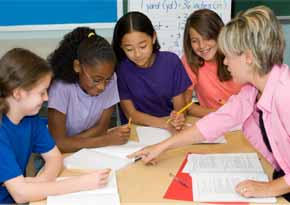 GROUP-A
List of those foods which we should eat plenty?
GROUP-B
List of those foods which we should eat regularly?
GROUP-C
List of those foods which we should eat moderately?
GROUP-D
List of those foods which we should eat very little?
TASK
1.What is food pyramid?
2.Write the name of the food at the bottom of the pyramid?
HOME WORK
Write five sentences about your favorite food.
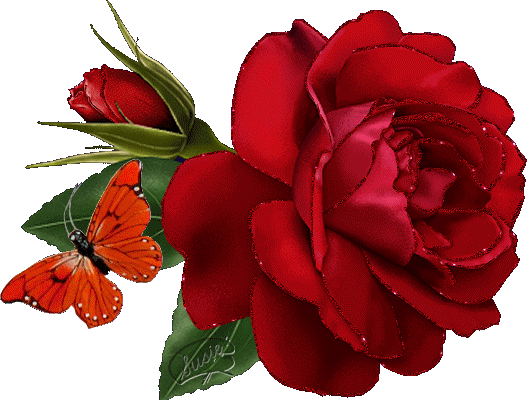 Thank’s